Ostale internetske usluge
Internet
Stvaranje novog bloga
izabire se predložak
blogu se daje naslov i adresa
 Adresa mora biti jedinstvena
drugi dio adrese jednak je svim blogovima izrađenima u Bloggeru. 
To je .blogspot.com
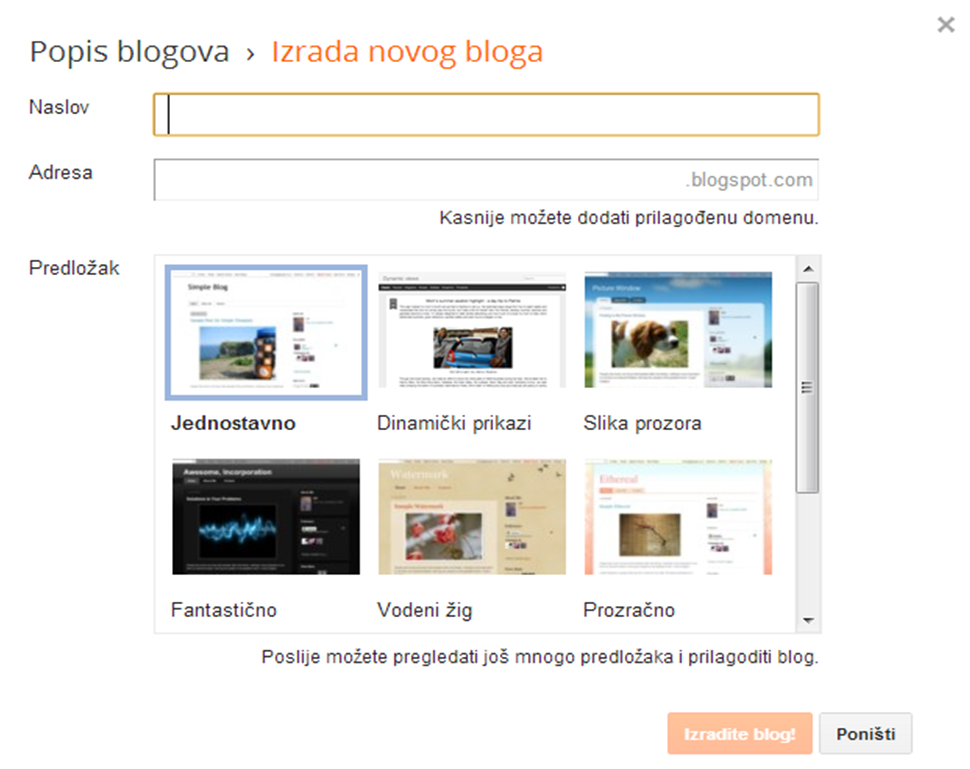 20.4.2020.
Stvaranje novog bloga
Svaki se blog sastoji od jedne ili više objava (postova)
 Postovi su u blogu poredani kronološki od najnovijeg na vrhu prema starijim objavama
Svaki post se može komentirati
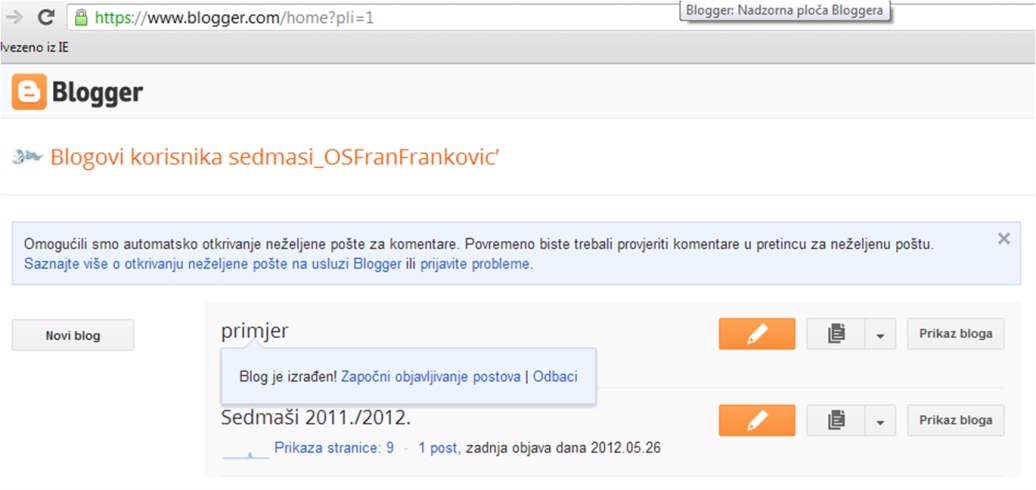 20.4.2020.
Stvaranje novog bloga
uređivač teksta  (editor) sa sličnim opcijama i mogućnostima za oblikovanje teksta kao u Wordu.
U postu osim teksta možemo imati sliku, vezu na neku stranicu ili video. Video mora biti prethodno objavljen negdje na internetu npr. na Youtube-u, a u blog ugnijezdimo njegov html kod (embended code).
Jednom kad je post napisan klikne se na ikonu spremi, a zatim objavi.  Post se može i pregledati klikom na ikonu Pregled ili zatvoriti klikom na ikonu Zatvori.
20.4.2020.
Glogster
20.4.2020.
Registracija novog Glogster računa (Sign Up) ili ulaz u već postojeći račun (Sign In)
Početak novog gloga – gumb CREATE NEW GLOG
Gumb TOOLS – dodavanje teksta, grafike, slika, pozadine (zidova), stranica, audio i videozapisa
Spremanje gloga – prilikom spremanja glog možemo označiti kao dovršen, nedovršen, javan, zapisati ključne riječi, odrediti područje/kategoriju…
Wiki
Wiki
Zanimljivost: 
havajski wiki wiki = brzo
Popularna online enciklopedija, Wikipedia, izrađuje se upravo u wiki alatu.
Otvaranje wiki računa na www.wikispaces.com
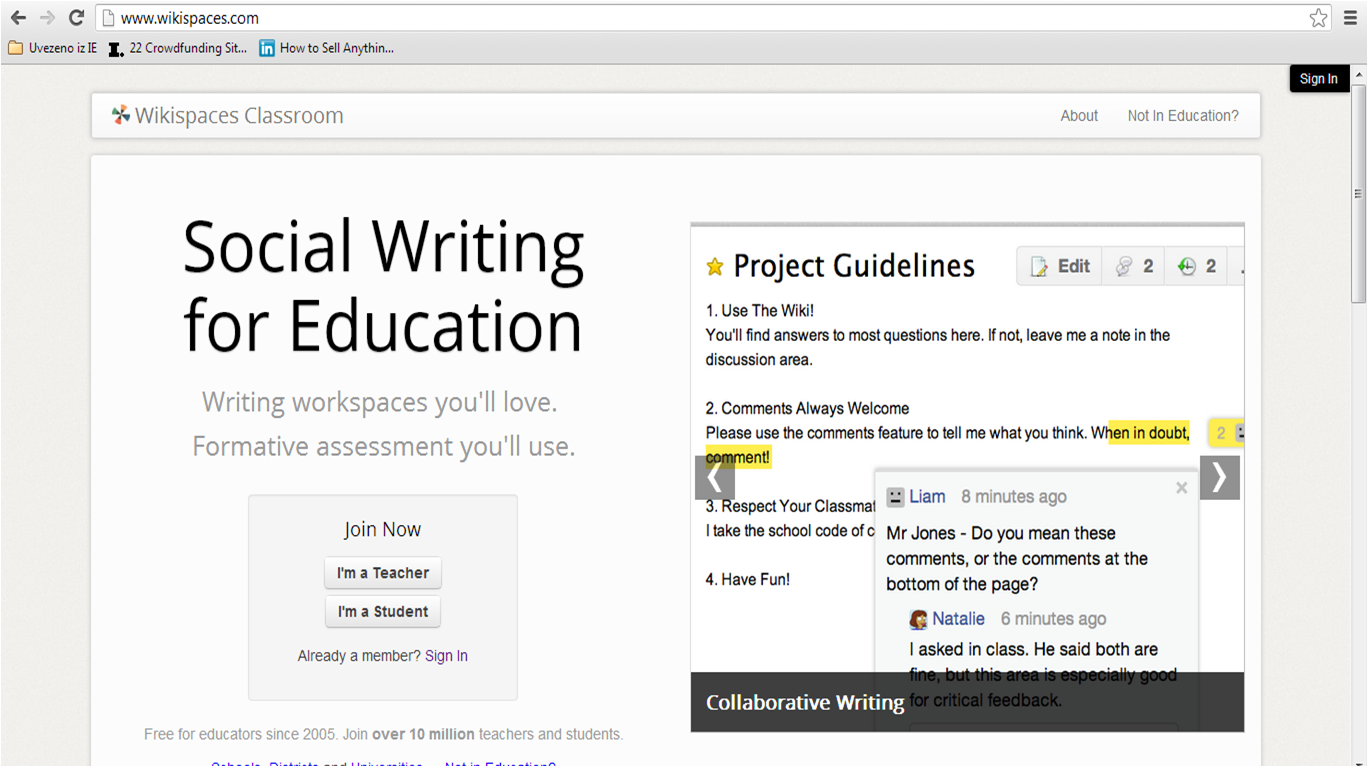 Nakon što smo se registrirali, na prijavljenu mail adresu nam je poslan mail s kojeg moramo potvrditi e-mail adresu.
Nakon toga možemo nastaviti s radom.
Predlažem da započnete s Watch our tours gdje možete pogledati filmiće koji nam govore kako započeti s radom u wikispaces.
Kod prvog puta, izabrat ćemo I'm a Student, svaki sljedeći put ulazimo preko opcije Sign in.
Otvaranje wiki računa na www.wikispaces.com
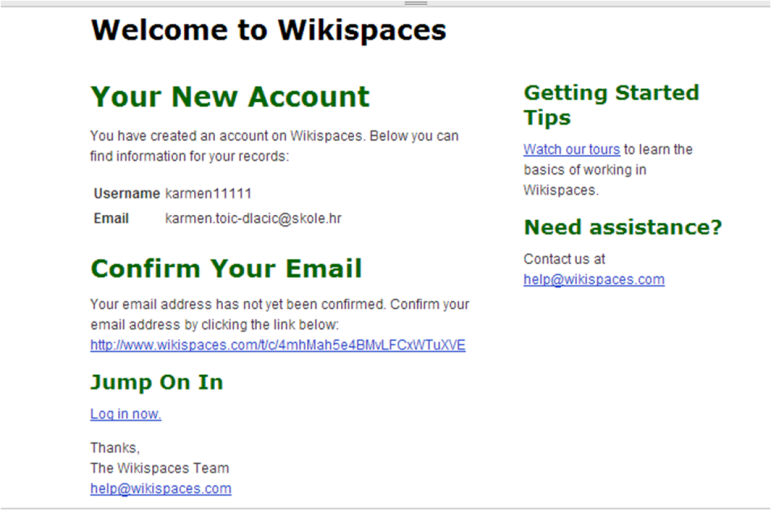 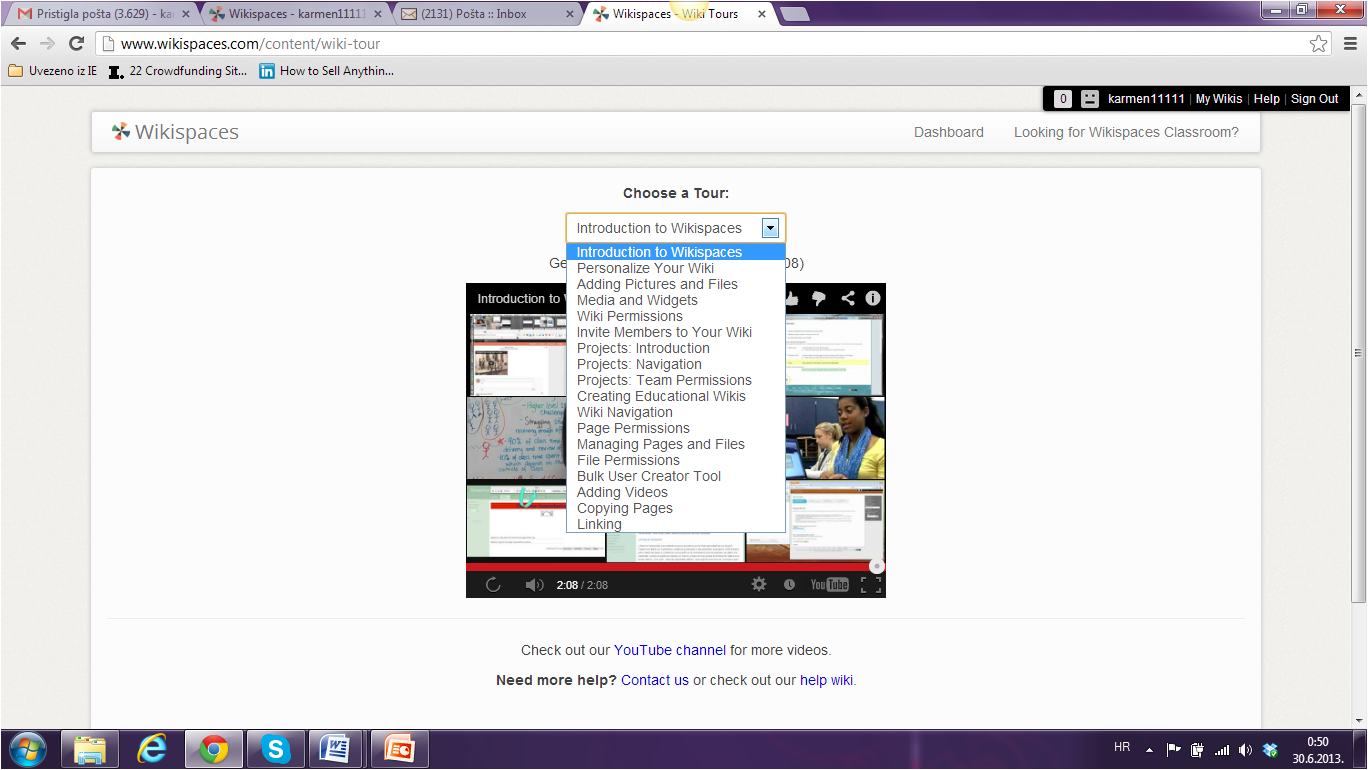 Na mail nam stigne zahtjev za potvrdom e-mail adrese
Nakon odgledanog prvog filmića možemo izabrati i ostale iz padajućeg izbornika
Otvaranje wiki računa na www.wikispaces.com
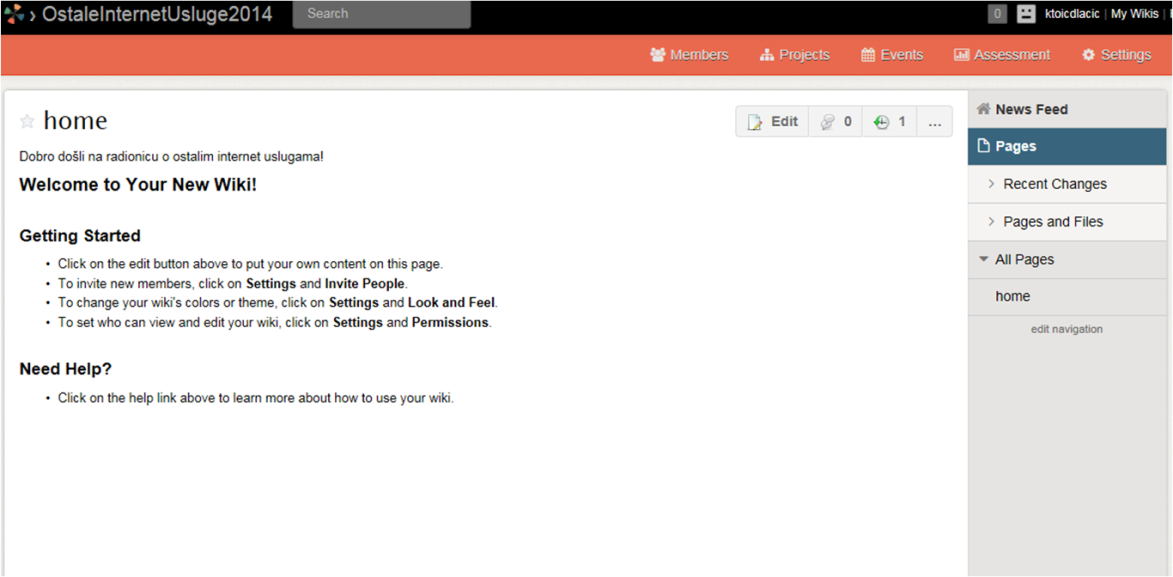 Nakon što smo dobili od učitelja/ice zahtjev da se pridružimo njegovom/njenom wikiju kako bismo svi mogli timski surađivati na wikiju na određenu temu, možemo započeti s radom.
Otvaranje wiki računa na www.wikispaces.com
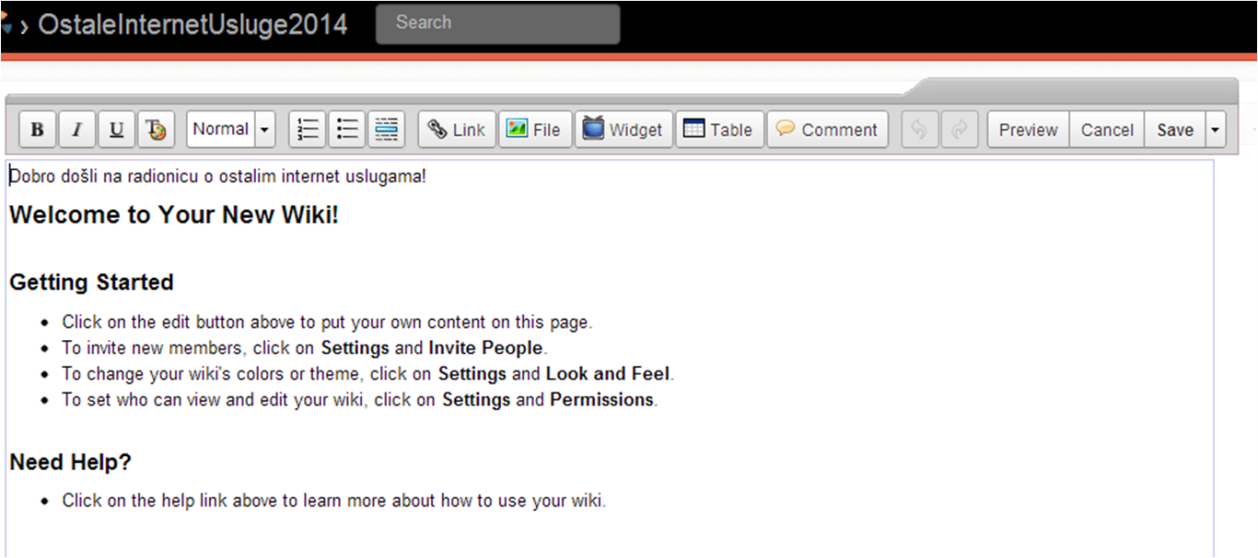 Editor wikija, vrlo  je sličan blogu ili nekom tekstnom editoru

Klikom na gumb Edit ulazimo u editor wikija i možemo početi pisati, uređivati tekst, umetati slike, tablice, linkove, filmove… 

Promjene spremamo na gumb Save.

Možemo stvoriti i svoj wiki.
Wiki - zadaci
Zadatak:
Registrirajte se na www.wikispaces.com i stvorite svoj wiki. 
Radite u paru i pišite o osobama koje su imale važnu ulogu za razvoj interneta.
 Svaki član neka izabere dvije osobe.
Zadatak:
 Napravite suđenje na temu Facebook je opasan.
 Izaberite suca,  dva branitelja i dva tužitelja. 
Svatko objavljuje svoj dio na wikiju.
Chat
je internetska usluga koja omogućava komuniciranje korisnika u realnom vremenu. 
Chata se uglavnom koristeći tipkovnicu, tj. razmjenjivanjem kraćih tekstovnih poruka u realnom vremenu. 
Pri tom korisnici često koriste emoticone tzv. smajliće za izražavanje emocija.
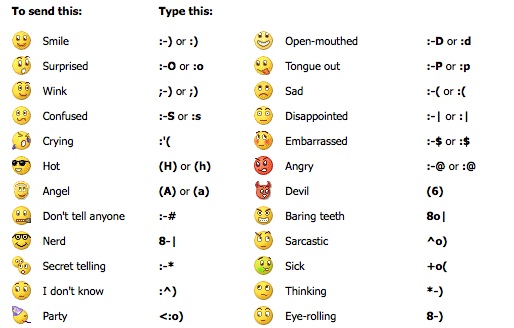 VOIP
Voice over Internet protocol 
usluga koja omogućava besplatno internetsko telefoniranje
Skype - najpoznatiji program za korištenje VOIP-a 
Besplatan 
osim telefoniranja omogućava konferencijske razgovore
 razmjenu datoteka
chat. 
Putem Skype-a moguće je zvati i telefone
takvi se pozivi naplaćuju.
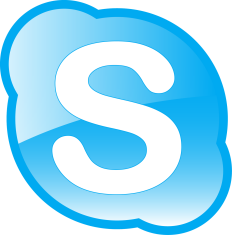 Skype logo
Kontakt koji je trenutno online pozivamo klikom na gumb Nazovi ili klikom na gumb  Videopoziv ukoliko imamo web kameru
Putem Skype-a možemo i chatati ili poslati poruku kontaktima koji nisu trenutno online
Skype prozor
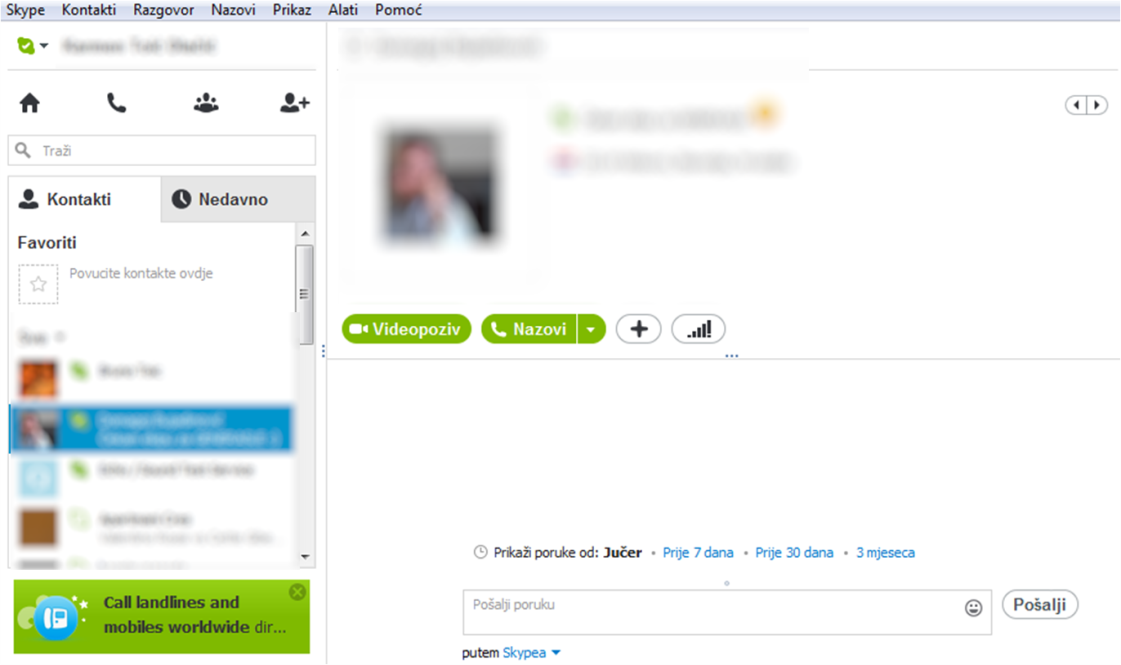 20.4.2020.
FTP (File transfer protocol)
FTP je usluga interneta za slanje i primanje dokumenata
 Nekada su se dokumenti slali internetom isključivo koristeći FTP uslugu uz pomoć FTP klijenta
Danas uglavnom programe „skidamo“ (downloadamo) s interneta direktnim linkom s web stranice
FTP uslugu danas još uvijek koristimo kad želimo svoje web stranice udomiti na nekom od udaljenih poslužitelja
Postoje besplatni FTP klijenti koji nam pomažu u prijenosu datoteka s udaljenog računalo na naše lokalno i obratno
To su na primjer Core FTP i SmartFTP clijenti
Njih možemo pronaći na www.coreftp.com i www.smartftp.com .
20.4.2020.
Prozor Coreftp programa
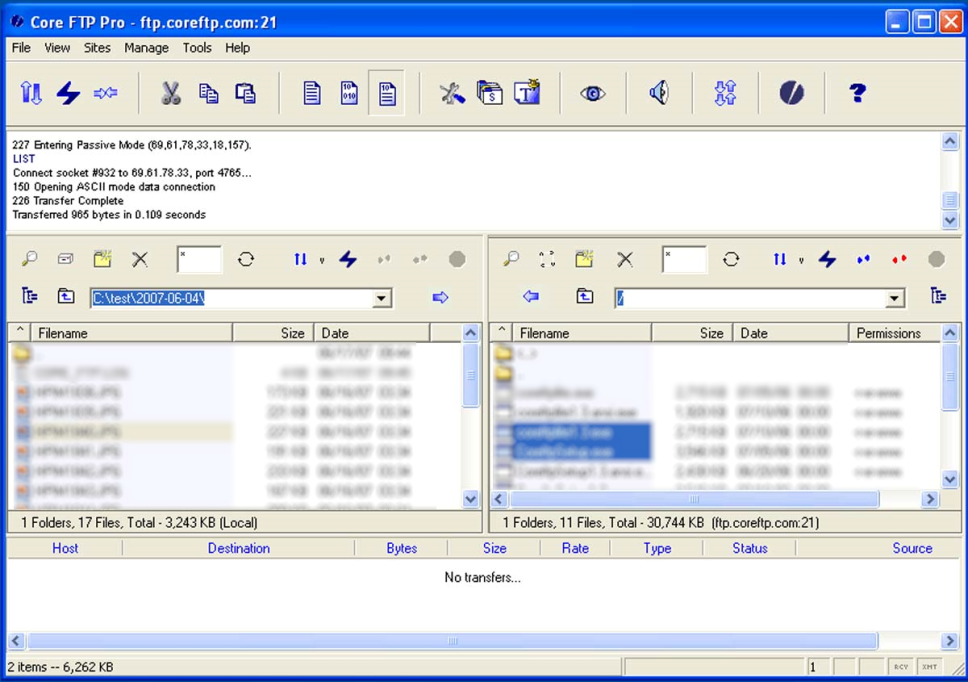 Ikona Upload – klikom na ikonu, označene datoteke s lokalnog računala prebacujemo na udaljeno računalo
U izborniku File nalazi se opcija Connect koja nam omogućava unos korisničkih podataka i spajanje na udaljeno računalo
Udaljeno računalo 
Datoteke na udaljenom računalu
Lokalno računalo
Datoteke na lokalnom računalu
20.4.2020.
Telnet
Telnet je kao i FTP jedna od prvih usluga na internetu. 
Telnet nam je koristio da se spojimo na udaljeno računalo. 
Danas koristimo opciju Remote controle koja dolazi u sklopu Windows  sustava 
ili neki od specijaliziranih programa želimo li se spojiti na neko udaljeno računalo ili preuzeti kontrolu nad njim.
 Jedan od takvih programa je Team Viewer.
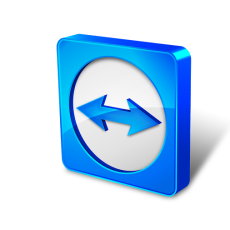 Team Viewer
20.4.2020.
Sažetak (2)
Glogster - popularan web 2.0 alat za izradu multimedijalnih postera tzv. glogova.
Wiki - suradnički alat tj. primjer socijalnog (društvenog) softvera namijenjenog zajedničkom radu grupe korisnika.
Chat – usluga koja omogućava komuniciranje korisnika u realnom vremenu. 
VOIP - Voice over Internet protocol je usluga koja omogućava besplatno internetsko telefoniranje.
FTP - usluga interneta za slanje i primanje dokumenata. Nekada su se dokumenti slali internetom isključivo koristeći FTP uslugu uz pomoć FTP klijenta.
Telnet – stara usluga interneta kojom se  spajalo na udaljeno računalo.
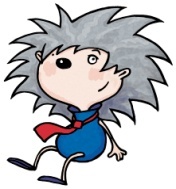 20.4.2020.
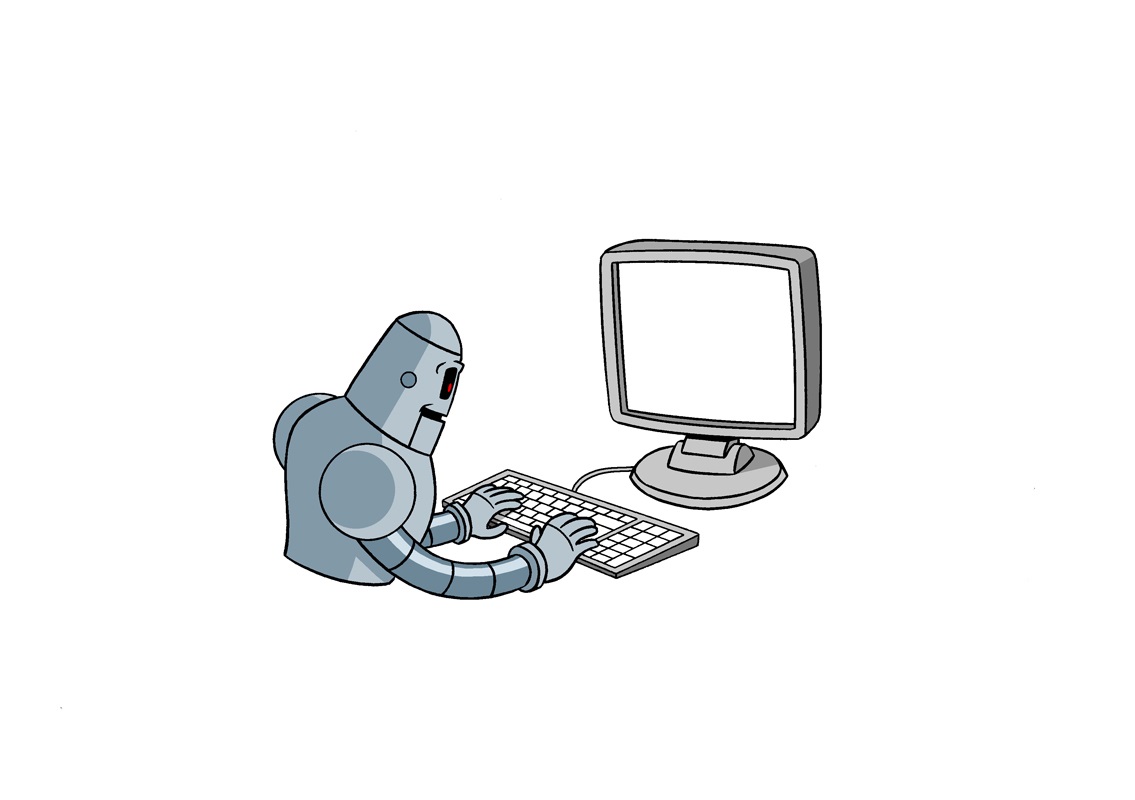 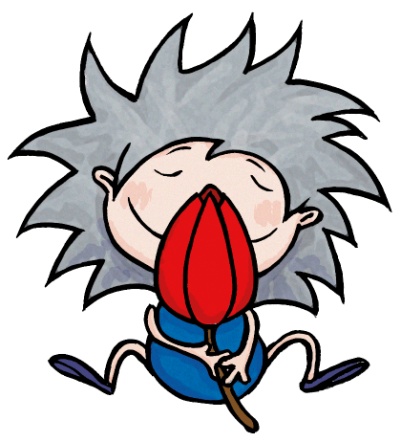 Ponovimo!
Što je to web 2.0?
Nabroji internetske usluge.
Koja je stara internetska usluga za spajanje na udaljeno računalo?
Koju uslugu koristimo za prijenos datoteka na internetu?
Kakav je to društveni softver? Koje su njegove odlike?
Nabroji najpoznatije društvene mreže!
Od čega se sastoji blog?
Što je to wiki?
Što je to chat?
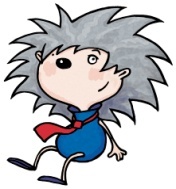 20.4.2020.